静岡県東部電気工事　　協同組合青年部
活動報告
沼津支部　灯篭流し仮設工事
関東青年部連合会会員大会参加
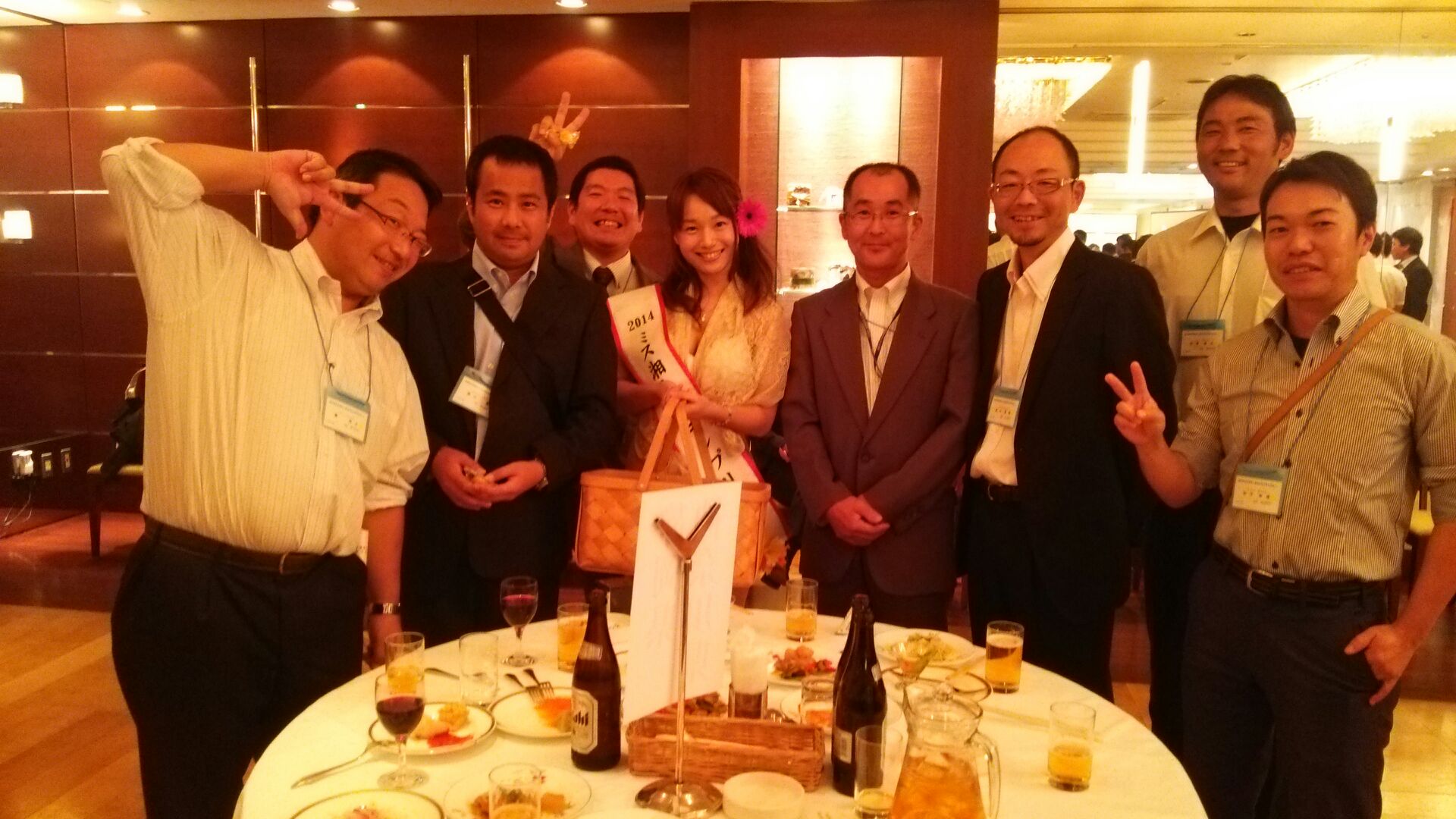 静岡県電気工事工業組合青年部会総会オブザーブ
関東青年部連合会移動例会in御殿場
全関競技大会出場　沼津支部
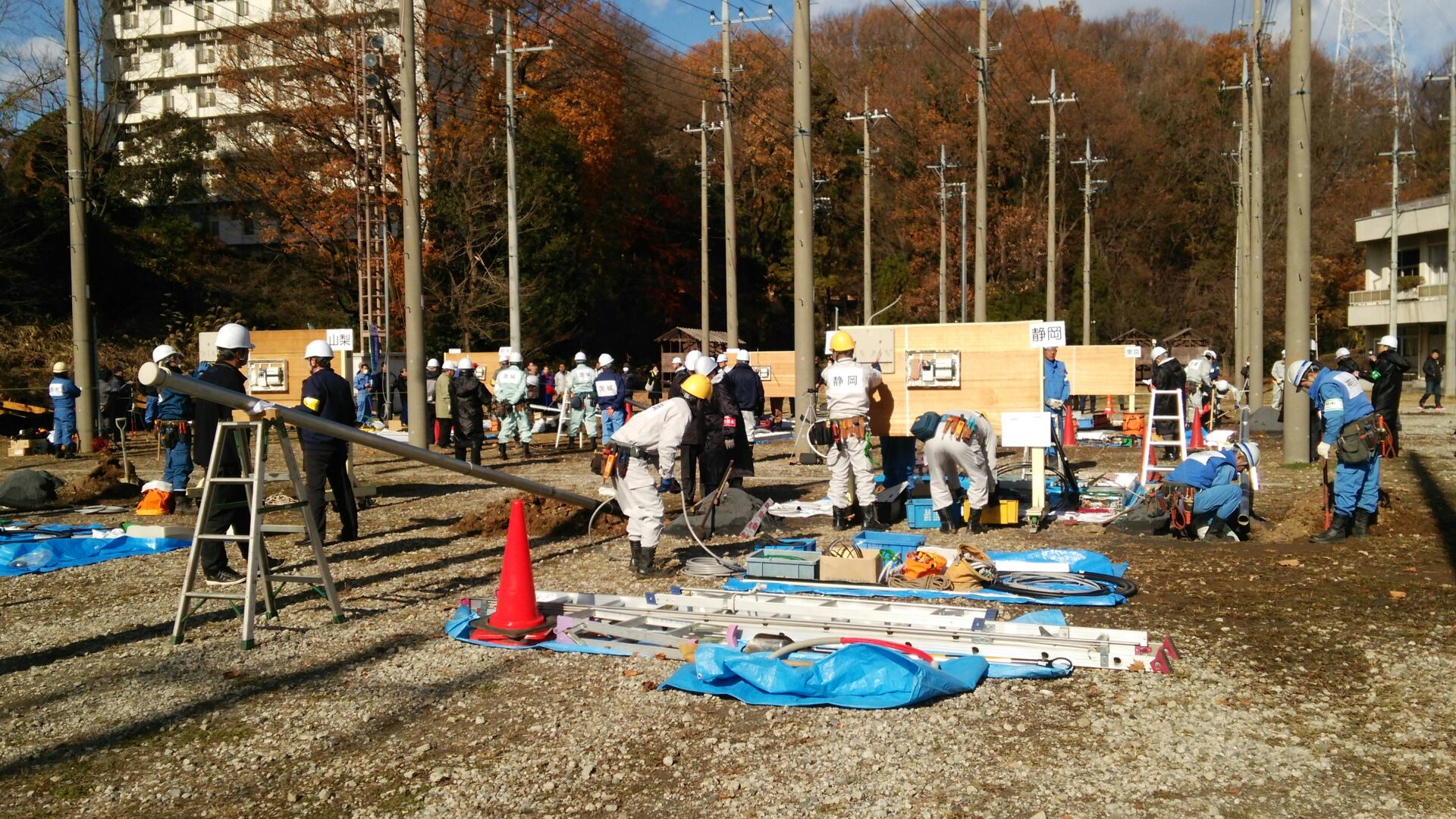 低圧取扱講習会
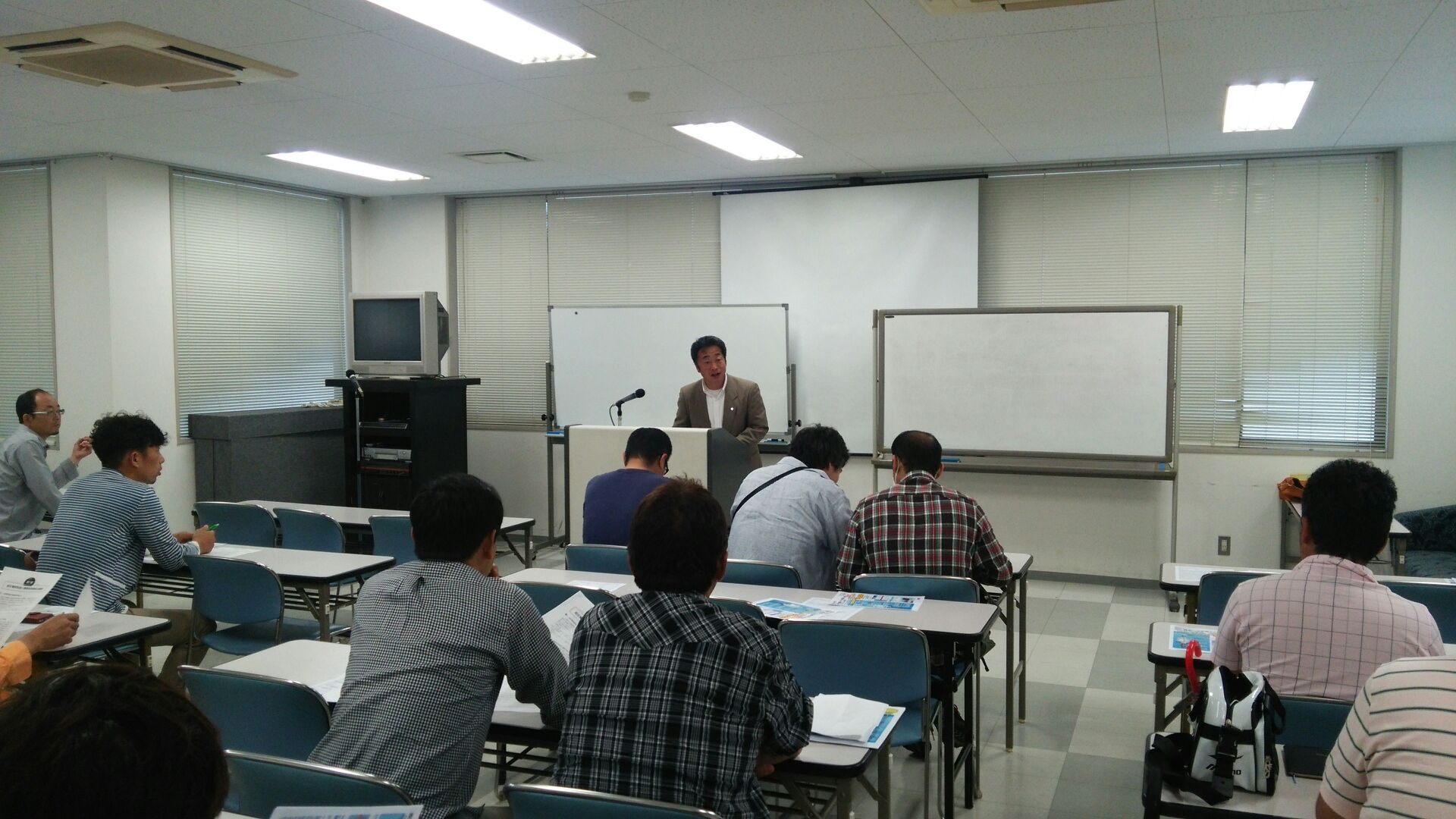 懇親会風景
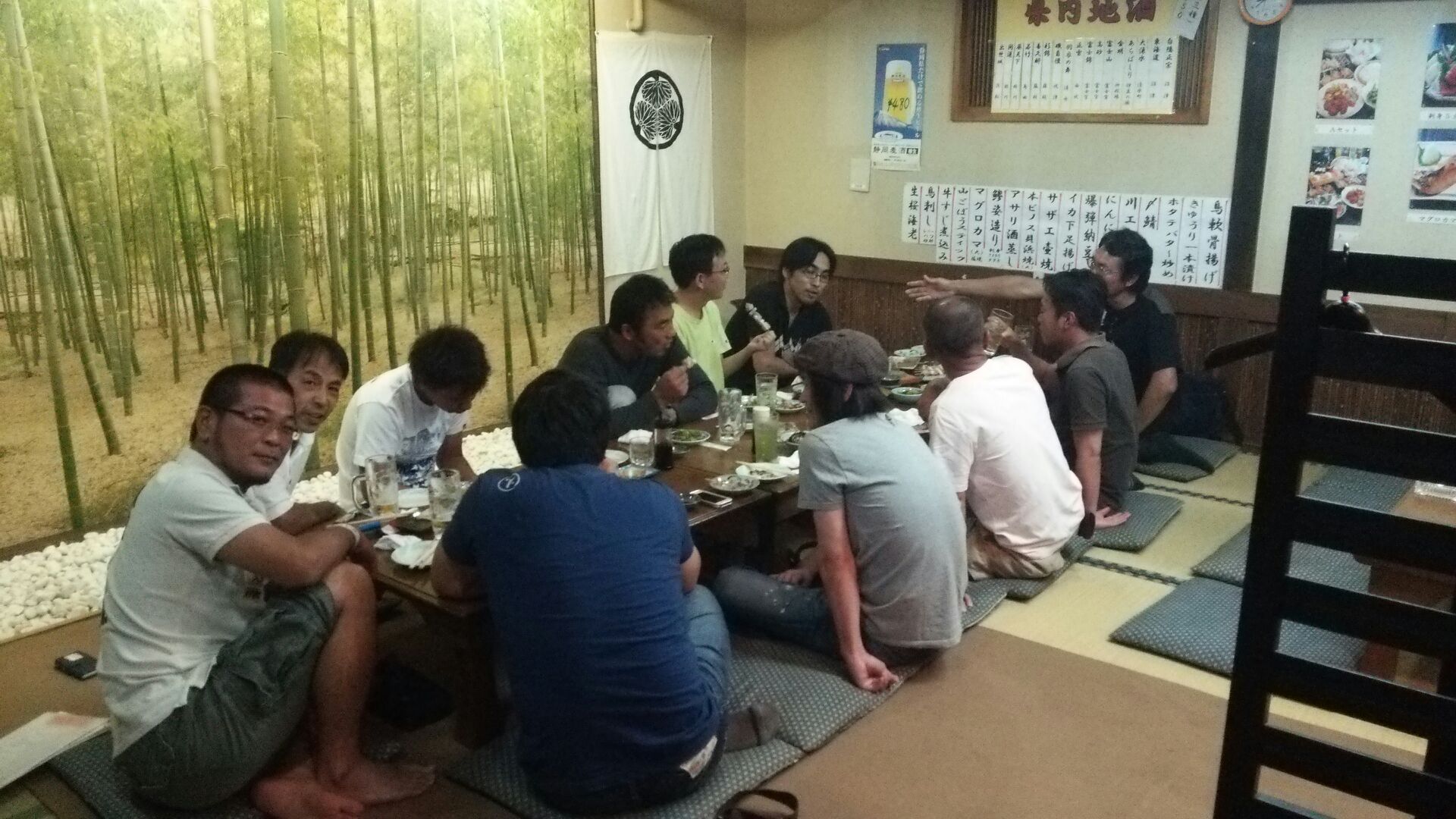